CGS 3066: Web Programming and DesignFall 2019
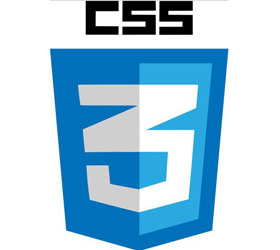 1
Department of Computer Science, Florida State University
Introduction to CSS
Stands for Cascading Style Sheets
Current version: CSS 3
Defines how to display HTML elements
Focus on presentation of given contents
Content Layout
Advanced Text Formatting
Color Scheme
Borders and Spacing etc.
Why CSS?
The original purpose of HTML was to combine the structure and content of the page into one document.

When presentation elements began to be included in the document, it increased the complexity and reduced readability. 

Solution: Move the presentation elements elsewhere.
Why CSS?
Separate the “style” elements from the documents and put it in a “style sheet”. 
Advantages:
Styles can be changed easily.
Document is more readable.
3 ways to do styling
Inline Style
style as an HTML element attribute
Internal Style Sheets
A <style> tag is used in the HTML document to specify the presentation elements. 
External Style Sheets
A separate “.css” file is used as a part of your set of documents. It contains all the styling elements.
Inline CSS
Use “style” attribute at any HTML element

Mixes content with presentation. Loses many of the advantages of a style sheet.

Used very rarely (when very few elements require styling).
Inline CSS example
<h1 style="color:blue;margin-left:30px;"> This is a heading.</h1>
Internal CSS
Used when the current document has a unique style.

A <style> tag is used under the <head> tag of the document to define the styles.

The content of the <style> tag follows CSS syntax.
Internal CSS example
<head>
<style>
body {
    background-color: 
linen;
}
h1 {
    color: maroon;
    margin-left: 40px;
} 
</style>
</head>
External CSS
Used when a style is applied to many pages 

The look of the webpage can be changed by just changing one file.

Each page must include a link to the style sheet with the <link> tag. The <link> tag goes inside the head section.
External CSS
An external stylesheet is written as a separate file with a “.css” extension.

Should go into the same relative path as the rest of the files (or can be referred by absolute path).

The external stylesheet should not contain any HTML tags.
External CSS example
mystyle.css
body {
    background-color: seagreen;
}
h1 {
    color: black;
    margin-left: 20px;
}
External CSS example
<head>
<link rel="stylesheet" type="text/css" href="mystyle.css">
</head>
Cascading Order
Multiple style definitions ‘cascade’ into the resultant style
Styles for a same HTML element may be declared differently in different contexts
resulting conflicts resolved through ordering
Order of application of CSS rules(highest -> lowest priority)
Inline style attributes
Internal <style>
External stylesheet (.css)
Browser Default
CSS Specificity
When multiple style rules from same cascading order(i.e. 2 rules at .css) try to modify the same element, the order of specificity applies
If two selectors apply to the same element, the one with higher specificity wins.
Inline style do not face this issue, retains highest specificity
Decreasing order o Specificity In Internal/external CSS:
IDs
Class attributes
Element type
In case of two equally specific rules, the latest rule applies
CSS Syntax
A CSS file contains one or more rule-sets (or simply rules)

A rule-set describes presentation style for a  particular part of the HTML document.

For example, a rule-set to color all <h1> headings blue and set font size to 12 :
h1 {
    color: blue;
    font-size: 12px;
}
CSS Rule Set
The declaration block is enclosed in { }.
The declaration block contains one or more declarations separated by semicolons.
Each declaration includes a property name and a value, separated by a colon.
To make the CSS code more readable, you can put one declaration on each line.
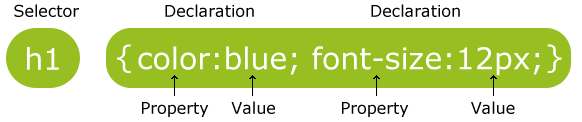 Source: http://www.w3schools.com/css/css_syntax.asp
CSS Selectors
Selects the set of HTML elements over which a rule-set is applied

Used to "find" HTML elements based on id, classes, types, attributes, values of attributes, etc.

Typically, selectors are one of 3 kinds:
id selector
element selector
class selector
Element Selector
The element selector selects elements based on the element name.

Applied to all elements with the same name (tag)

 
    p {
      text-align: center;
      color: red;
    }
ID Selector
The id selector uses the id attribute of an HTML tag to find the specific element.
An id should be unique within a page.
To find an element with a specific id, write a hash character, followed by the id of the element.

    #para1 {
      text-align: center;
      color: red;
    }
Class Selector
The class selector finds elements with the specific class.

The class selector uses the HTML class attribute.

To find elements with a specific class, write a period character, followed by the name of the class.

    .center {
      text-align: center;
      color: red;
    }
Class Selector
You can also specify that only specific HTML elements should be affected by a class.


    p.center {
      text-align:center;
      color:red;
    }
Grouping Selectors
In style sheets there are often elements with the same style

In the interest of code minimization, we can group selectors

Selectors are separated by commas.

    h1, h2, p {
      text-align: center;
      color: red;
    }
CSS3 Declarations
As of now, 415 distinct property names on different specification status

Latest properties have different level of browser support 


Learn the most common ones, use reference guide for fine-grained styling
CSS measurement units
Frequently used to set values to properties
Absolute:
in : inches
cm : centimeters
mm : millimeters
px : pixels (1 px = 1/96th of 1in)

Relative:
em : ratio to the font size of current element
%  :  percentage to the font size of current element
color property and values
Applies the color value to the text contents of the selected element(s)
Possible color values:
predefined color names(e.g. black, blue, purple)
 p { color: red; }

Hexadecimal color codes using 6 character notation
 p { color: #ff0000; }
	
Red, Green, Blue components in 0-255 scale using rgb() syntax
Absolute, 0-255 scale:  p{color: rgb(255,0,0)}
Relative scale in %      :  p{color: rgb(100%,0,0)}
CSS Text Formatting Properties
text-align : specifies horizontal alignment [left/right/center/justify]

text-indent : sets indentation for the first line of the element [in units]

text-decoration : used to decorate text [none/underline/overline/line-through] 

text-transform : controls capitalization [uppercase/lowercase/capitalize]

letter-spacing : specifies spacing behavior between characters [in units]

word-spacing : specifies spacing behavior between words [in units]
CSS Text Formatting Properties(contd.)
font-family:  accepts a list of font names separated by comma. Prioritized from left to right and used based on availability.  May use font name within double quotes(e.g. “"Lucida console"”) or generic font name [serif/sans-serif/cursive/fantasy/monospace]

font-size: specifies size of fonts [in units]

font-style : [normal/italic/oblique]

font-Weight : [normal/bold /bolder /lighter ]
CSS Background Properties
Used to define the background effects of an element.
CSS properties used for background effects:
background-color:  uses color value to set background
background-image: set an image as background. Image name accepted in the form:  url(“<image name>”)
background-repeat: controls image repeats. Common values are repeat-x,  repeat-y, repeat, no-repeat etc.

background-attachment: sets whether a background image is fixed or scrolls with the rest of the page. [scroll/fixed/local]
background-position: sets starting position of a background image.
background-size: Specifies the size of the background images.
CSS Comments
CSS comments follow the multiline C comment syntax

A CSS comment starts with /* and ends with */ 

Comments can also span multiple lines and are ignored by browsers